СИНТАКСИЧКА АНАЛИЗА-СЛОЖЕНЕ РЕЧЕНИЦЕ
- коришћени примјери из практикума из Синтаксе, Филолошког факултета у Бањој Луци
радила: мр Сања Ђурић,проф.
НЕЗАВИСНОСЛОЖЕНЕ РЕЧЕНИЦЕ
везници: и, па, те, ни, нити.
1. САСТАВНЕ: Ручао је и (па/те) легао.
2. РАСТАВНЕ: Ради или лези. Ја једнако губим, било да идем с тобом, било да останем.
везници:или, било, воља.
везници:а, али, него, но, већ.
3. СУПРОТНЕ: Ја лежим, а он ради.Не стојим, него (но/већ) сједим.
везници:него, не само, а камоли, а некмоли…
4. ГРАДАЦИОНЕ: Он је не само лијеп него и (већ и)мио.
ЗАВИСНОСЛОЖЕНЕ РЕЧЕНИЦЕ
ОДНОСНЕ:Онај ко брзо суди, брзо се и каје.(Оно) што се не хтје у ланце везати, то се збјежа у ове планине.
1.СУБЈЕКАТСКЕ
ЗАВИСНОУПИТНЕ: Не зна се чији је ово капут. Зна се ко је крив. Није јасно куда иду.
ИЗРИЧНЕ: Није у реду да се лаже.
2. ОБЈЕКАТСКЕ
ОДНОСНЕ: Нашао је (оно)што је тражио.
ЗАВИСНОУПИТНЕ: Питај гдје је био. Објасни кад се враћа. Реци како(да ли)се то десило.
ИЗРИЧНЕ: Мислила је како га воли. Чујем да си положио испит.
ПРЕЛАЗНИ ТИПОВИ
ИЗРИЧНО-УЗРОЧНЕ: Жао ми је да (што)идеш. Изненадио се гдје се удала за њега.
ИЗРИЧНО-АДЈЕКТИВНЕ: Видим га како једе. Видим га да трчи. Видим га гдје долази.
3. ПРЕДИКАТИВНЕ 
РЕЧЕНИЦЕ: 
Она је да ти памет стане. Ја ћу бити какав је био мој отац.
4. АДВЕРБИЈАЛНЕ
РЕЧЕНИЦЕ
А)МЈЕСНЕ: Стани гдје можеш. Иде куда (камо) жели. Врати се одакле си дошао.
Б) ВРЕМЕНСКЕ: - истовременост (потпуна-Док/Кад плива, ужива.  дјелимична-Док/Кад сам писала, неко је ушао; разновременост/сукцесивност; антериорност- Кад доручкује, креће. Чим стигнем, дођи. Како ми видје, побјеже.
В) НАЧИНСКЕ И ПОРЕДБЕНЕ
-начинске: Живио је како је хтио.
поредбене: Прошла сам боље него што сам се надала.
-поредбено-начинске: Пиши као што говориш. Она лудује како сам и ја некад лудовала.
Г) УЗРОЧНЕ: Нисам дошла на посао јер сам добила грип.
Д) ПОСЉЕДИЧНЕ: Боли га тако да мора лећи. Тако паде да се уплаших.
Ђ)УСЛОВНЕ:
реалне: Ако/Уколико спремиш испит, положићеш га. 
Потенцијалне: Кад/Ако/Уколико бих живјела на селу, имала бих пса.
Е)НАМЈЕРНЕ: Иде на пијацу да купи воћа. Иде у шуму да би (како би/не би ли/еда би) набрала гљива.
Ж) ДОПУСНЕ: Иако/Мада/Премда пада киша, иде вани. Отићи ћу, макар ме грдили.
ПРЕМА СЕМАНТИЧНОМ КРИТЕРИЈУМУ: 
- рестриктивне: Књига коју опет читам веома је занимљива. 
 нерестриктивне(апозицијске):Моја најдража књига, коју опет читам, веома је занимљива.
5. АТРИБУТСКЕ
РЕЛАТИВНЕ
ПРЕМА СТРУКТУРНОМ КРИТЕРИЈУМУ: 
- Структурно нерашчлањене(односе се на супстантивни антецедент из надређене клаузе: Она је положила испит, што нас је све обрадовало.
ПРЕМА ЗНАЧЕЊУ ВЕЗНИКА:
- Опште релативне клаузе: Човјек што прича Анин је брат.
Посесивне релативне клаузе: Тренира с момком чији је (којем је)отац писац.
Релативне клаузе с квалитативним значењем: Једе колач какав досад нисам пробао.
Релативне клаузе с квантитативним значењем: Купио је стан колики ја нећу имати.
Релативне клаузе с временским значењем: Оженио се  у години кад (у којој)се вратио.
Релативне клаузе с мјесним значењем: Излази из куће гдје (/у којој) се јуче крио.
Релативне клаузе с начинским значењем: Волим начин како (/на који)причаш.
ДОПУНСКЕ: 
-изричне: Имам утисак да ће све бити добро. Сагласни смо у одлуци како треба поново покушати.
- зависноупитне: Поставља се питање ко је крив. Намеће се дилема какви су то људи.
НАКОН УВОДНОГ ДИЈЕЛА СЛИЈЕДИ СИНТАКСИЧКА АНАЛИЗА РЕЧЕНИЦЕ-ШЕМАТСКИ ПРИКАЗ.
НАУЧИЋЕМО, НА КОЈИ НАЧИН ТРЕБА ДА ПОСМАТРАМО РЕЧЕНИЦУ И ЊЕНЕ САСТАВНЕ ДИЈЕЛОВЕ И КАКО ДА ПРИКАЖЕМО ОДНОСЕ ЗАВИСНОСТИ И НЕЗАВИСНОСТИ, У ЈЕДНОЈ СЛОЖЕНОЈ РЕЧЕНИЦИ.

         СРЕЋНО!
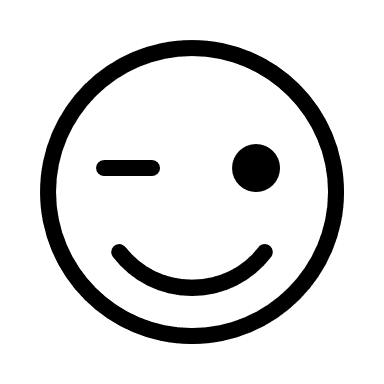